CPS517 COMPLETA ARANCIO
valigetta MEDIC 2 colore arancio , con supporto per attacco
a parete, maniglia per trasporto,guarnizione in neoprene, 
chiusura con due clip rotanti 
Peso: Kg.6,20 Misure: 395x270x135 mm
Contenuto a norma del DM 388 del 15/07/2003 allegato 1 
e D.L. 81 del 09/04/08 art.45. Per aziende del gruppo A e B 
e comunque con tre o più lavoratori. .
medic 2 all.1 base DM 388 15.07.2003 e D.L. 81 del 09/04/08
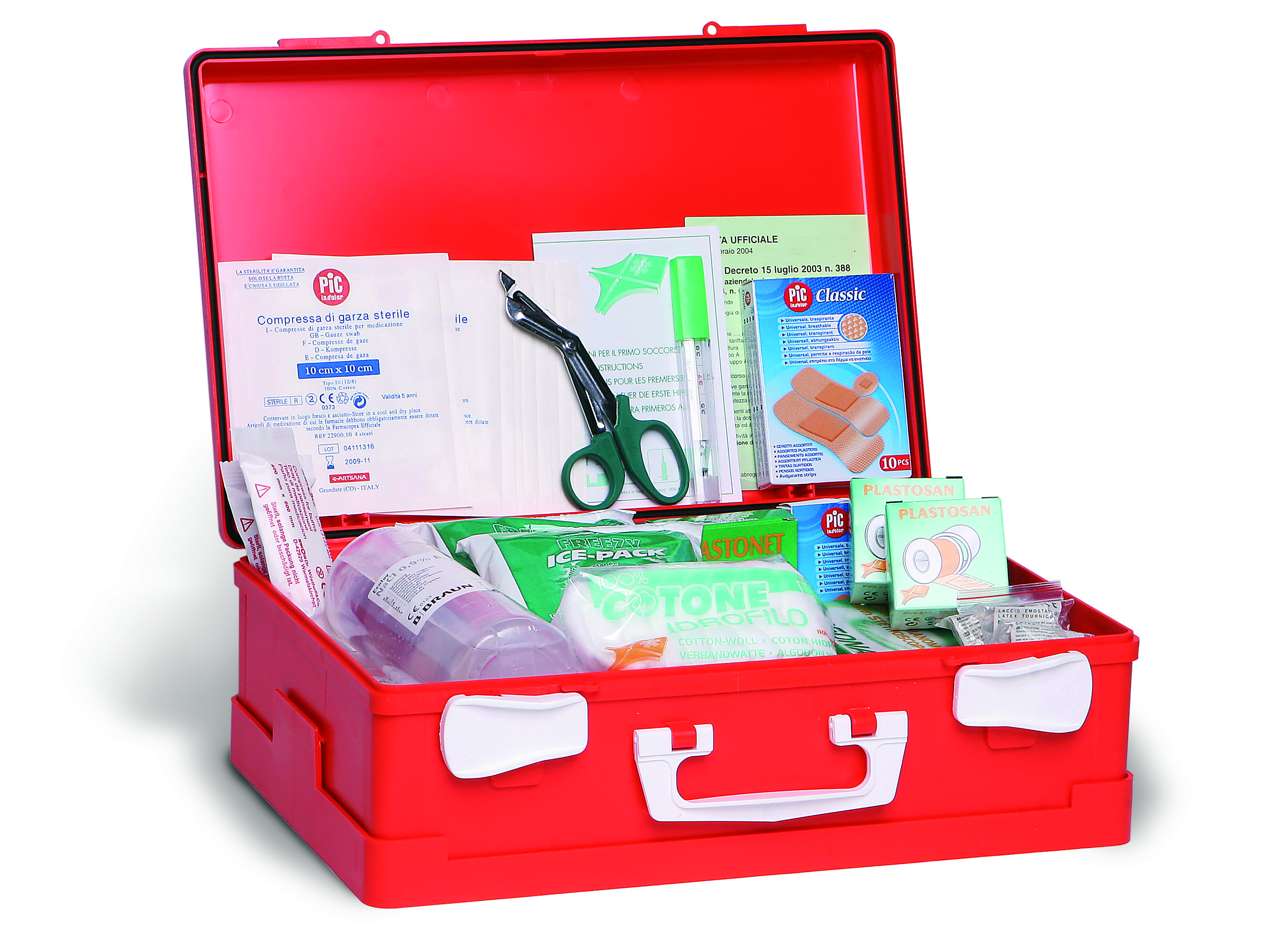